Estrategias de administración de recursos de radio en un sistema 3G
INTEGRANTES:
David Balseca Del Campo
Francisco Andrade Briones
Introducción
Con el crecimiento de las telecomunicaciones y la telefonía celular  se han tenido que desarrollar métodos que garanticen la calidad de servicio de los usuarios. 
Por este motivo es necesario administrar de manera eficiente los recursos de radio y así lograr un desempeño óptimo de la red.
OBJETIVOS
Conocer algunos problemas que afectan las redes UMTS.
 Estrategias de administración de recursos de radio:
Control de Congestión
Control de Admisión
Handover 
Control de potencia
Simular dos algoritmos de control de potencia y analizar los resultados obtenidos.
PROBLEMAS QUE AFECTAN LAS COMUNICACIONES EN LAS REDES UMTS
Congestión en la Red
   Los usuarios al tener algún tipo de actividad dentro de la red emiten un nivel de potencia para transmitir su señal, esta señal causa un nivel de interferencia en la red.
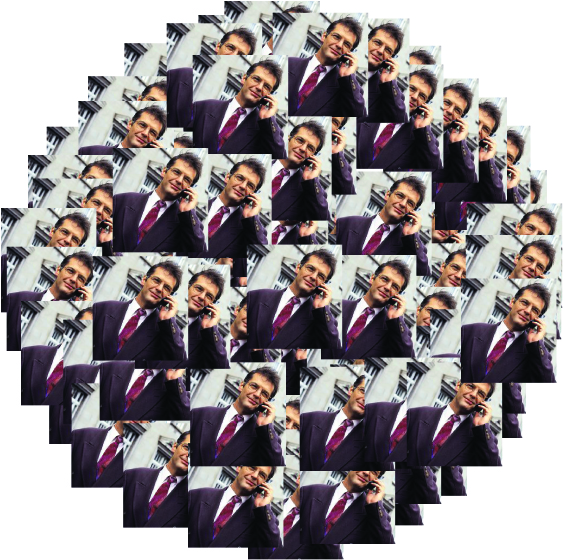 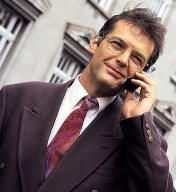 PROBLEMAS QUE AFECTAN LAS COMUNICACIONES EN LAS REDES UMTS
Efecto Near-Far
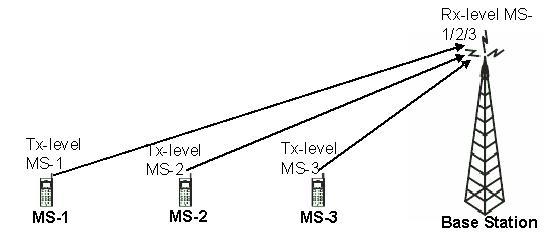 ESTRATEGIAS DE RRM
Control de Congestión
Control de Admisión
Handover
Control de Potencia
CONTROL DE CONGESTION
Las situaciones de congestión en la interfaz de radio son causadas por interferencia excesiva.

   La situación de sobrecarga es detectada midiendo el factor de carga.
CONTROL DE CONGESTION
Pasos de un algoritmo de Control de Congestión:

Detección: Medir carga de la red y comparar.

Solución: Tomar decisiones de acuerdo con el factor de carga medido.

Recuperación : Reestablecer capacidades iniciales.
CONTROL DE ADMISION
Decide la admisión o rechazo de peticiones para establecer o reconfigurar conexiones.

Usa los siguientes parámetros para tomar esa decisión:
Probabilidad de admisión
Probabilidad de enlaces caídos
Block error rate
CONTROL DE ADMISION
El control de admisión se encarga de minimizar los siguientes escenarios:

Malos o falsos rechazos: Rechaza una petición así se tengan los suficientes recursos.

Malas o falsas admisiones: Acepta una petición cuando no se tiene la capacidad suficiente.
HANDOVER
Es el proceso en el cual un usuario pasa de una celda a otra sin que se pierda la conexión existente.
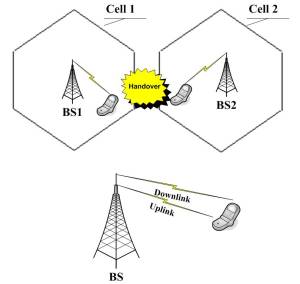 HANDOVER
Un handover se realiza……

Cuando un móvil en movimiento entra en una nueva celda.

Para evitar el efecto near-far.

Para librar de tráfico una celda cuando sea posible.
TIPOS DE HANDOVER
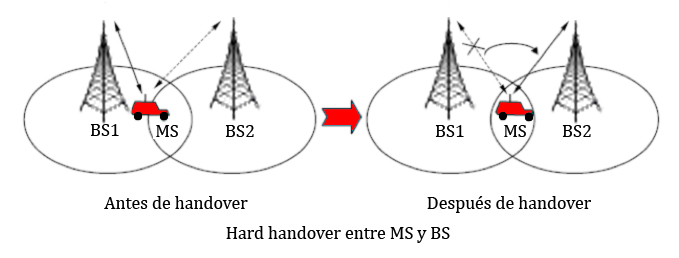 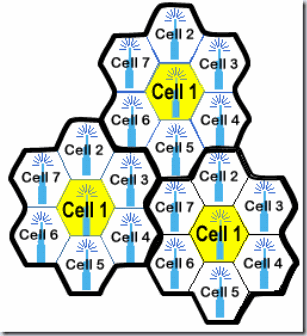 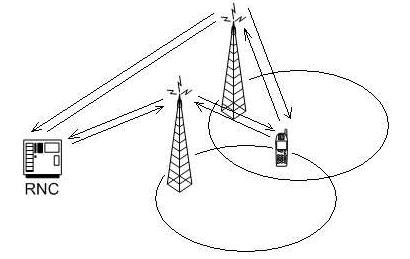 HANDOVER
Pasos de un algoritmo de handover:

Medición: Reportes del equipo terminal.

Decisión: Tipo de handover a utilizar.

Ejecución: Procedimientos de señalización.
Control de Potencia
Control de potencia de lazo abierto: 
	BER 	    SIR óptimo

Control de potencia de lazo cerrado:
	 SIR	    Potencia
Simulaciones
Algoritmos de Control de Potencia

MSPC (Multiple Step Power Control)

ASPC (Adaptive Step Power Control)
Procedimiento MSPC
Fijar constantes: Móviles, threshold, radio de la celda.
Generar vector aleatorio de distancias.
Calcular la potencia para cada móvil.
Obtener el SIR observado de cada móvil
Aumentar o disminuir la potencia dependiendo del SIR.
MSPC
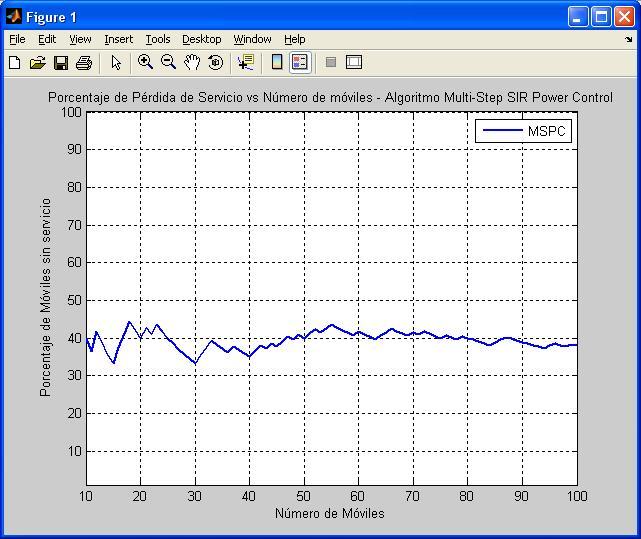 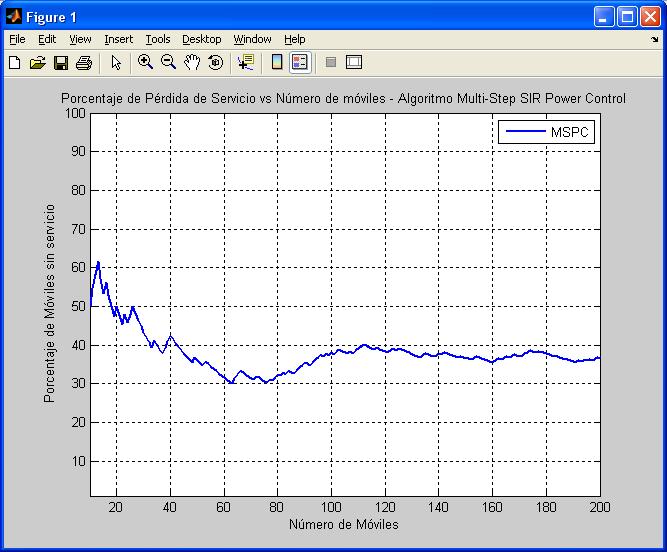 Procedimiento ASPC
Fijar constantes: Móviles, threshold, radio de la celda.
Generar vector aleatorio de distancias.
Calcular la potencia para cada móvil.
Obtener el SIR observado de cada móvil
Aumentar o disminuir la potencia dependiendo del SIR.
Tomar como referencia el SIR anterior para variar el factor en que aumenta o disminuye la potencia.
ASPC
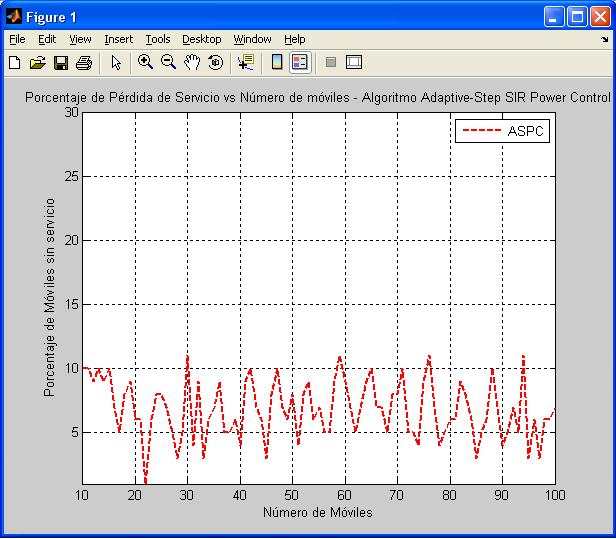 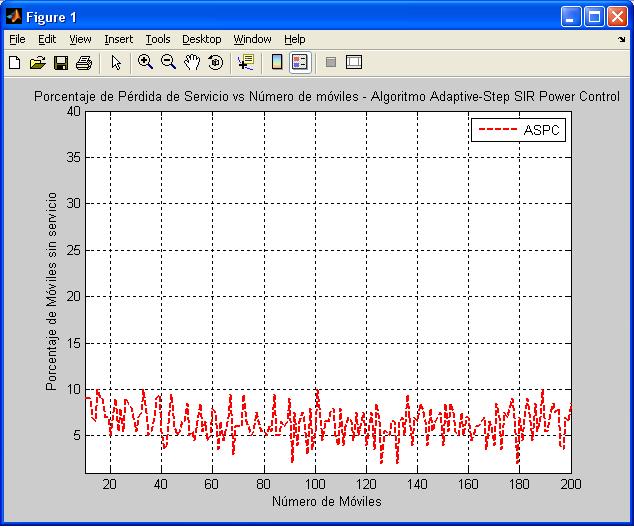 MSPC vs. ASPC 50 móviles
MSPC vs. ASPC 100 móviles
MSPC vs. ASPC 200 móviles
Conclusiones
El algoritmo ASPC mostró mejores resultados que el algoritmo MSPC, ya que se obtenía un menor corte en el servicio a los usuarios.
Es necesario tratar de siempre utilizar la mínima potencia requerida para transmitir la señal mientras se pueda garantizar la QoS para el usuario.
Las estrategias de administración de recursos de radio presentadas nos permiten solucionar los problemas del efecto near-far y congestionamiento tomando en cuenta parámetros que monitoreen continuamente el estado de la red.
Recomendaciones
Para obtener una gráfica estable en 10% en el algoritmo ASPC se recomienda usar un valor de aproximadamente 0.2 para el factor de decremento.

En la práctica en la administración de recursos de radio se deberían usar simuladores especializados en redes UMTS como Opnet o Xcal.